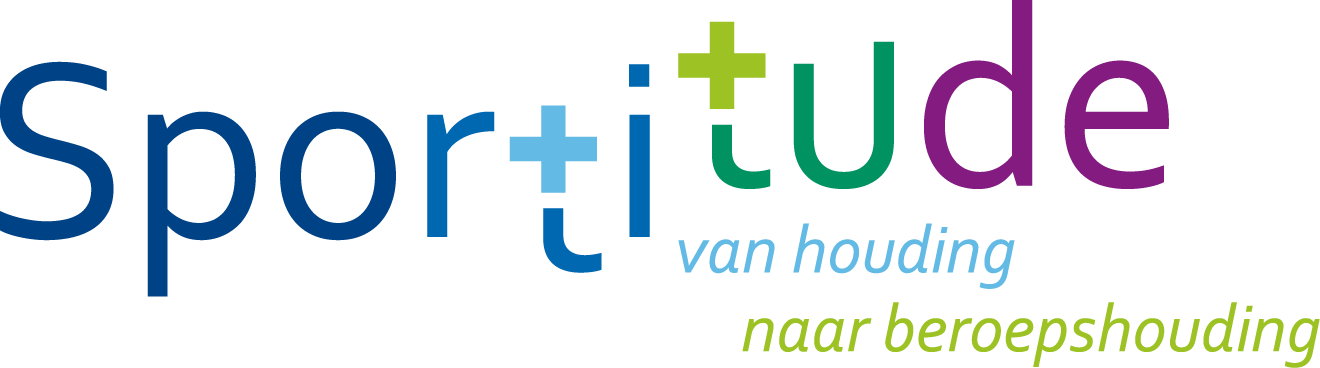 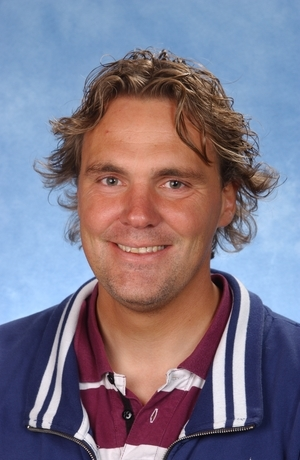 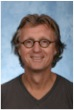 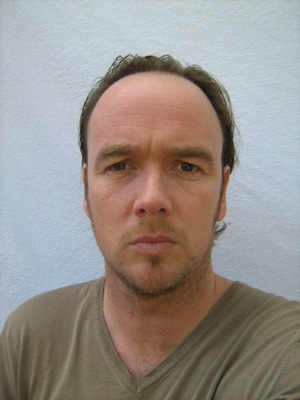 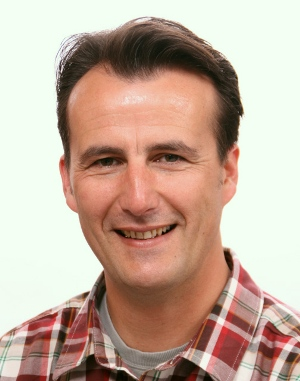 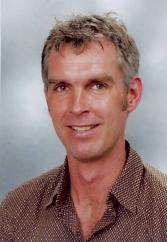 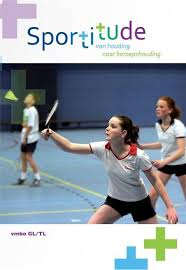 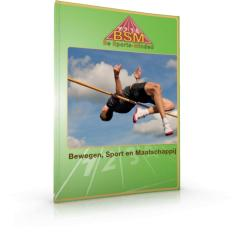 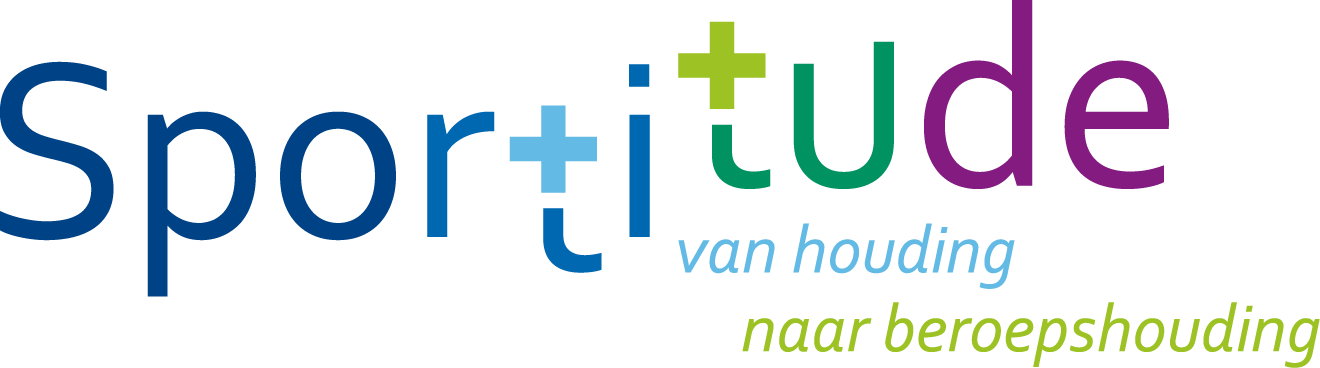 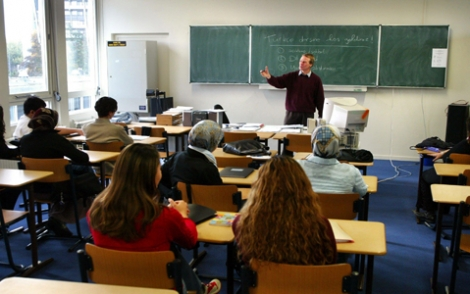 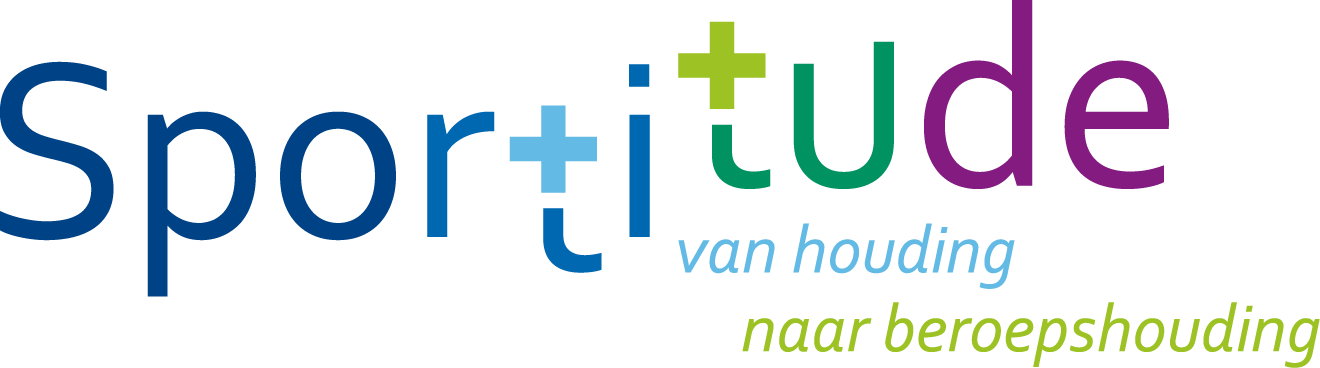 [Speaker Notes: -Wie gebruikt de methode al?
-Waar ligt de behoefte voor een methode?]
Methode Sportitude
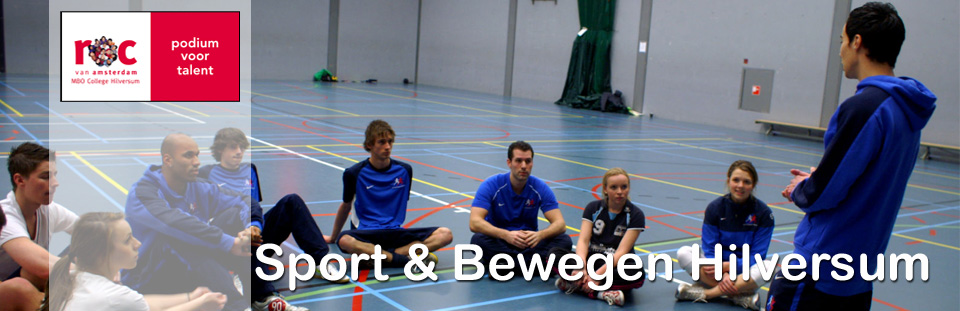 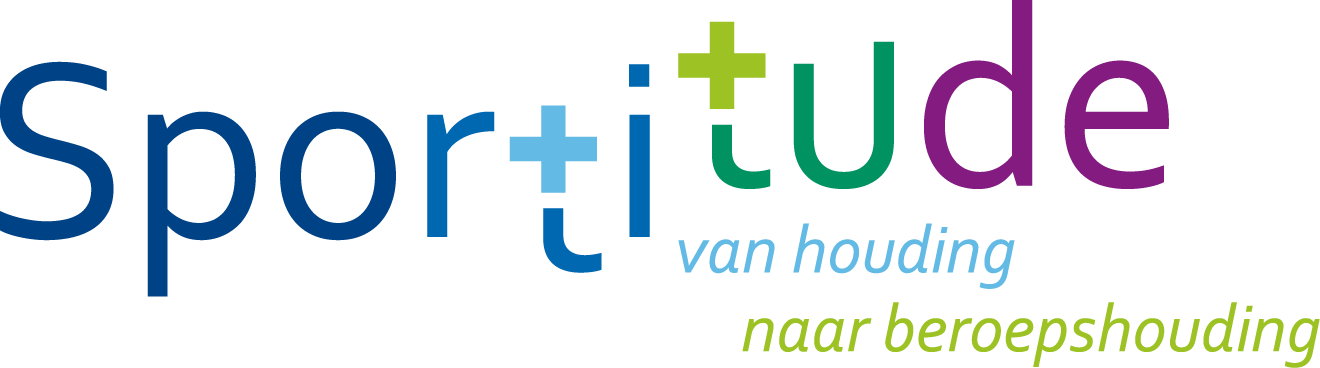 [Speaker Notes: Voor LO2 vmbo (tl/gl)
‘van houding tot beroepshouding’
Website met opdrachten, toetsvragen en achtergrondinformatie www.sportitude.nl 
Auteurs Be Sports-Minded (voor BSM)
ISBN 978 90 3722 640 9
Uitgever Edu'Actief]
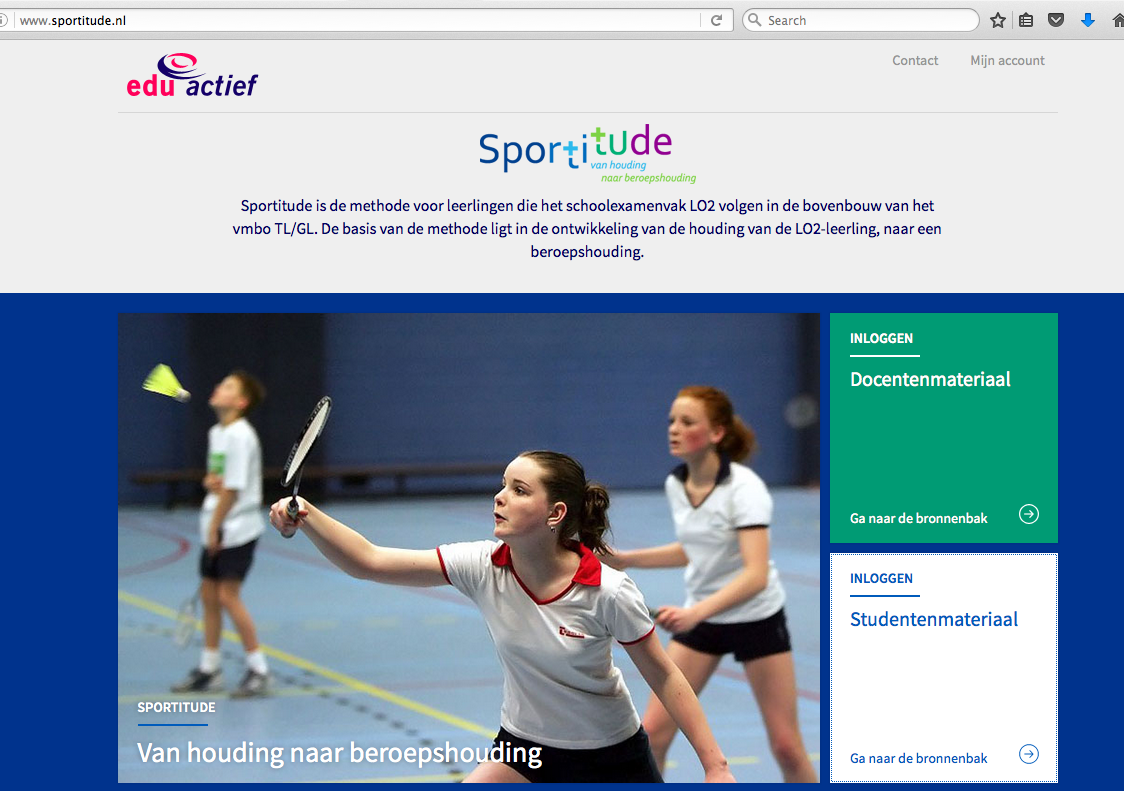 Methode voor LO2
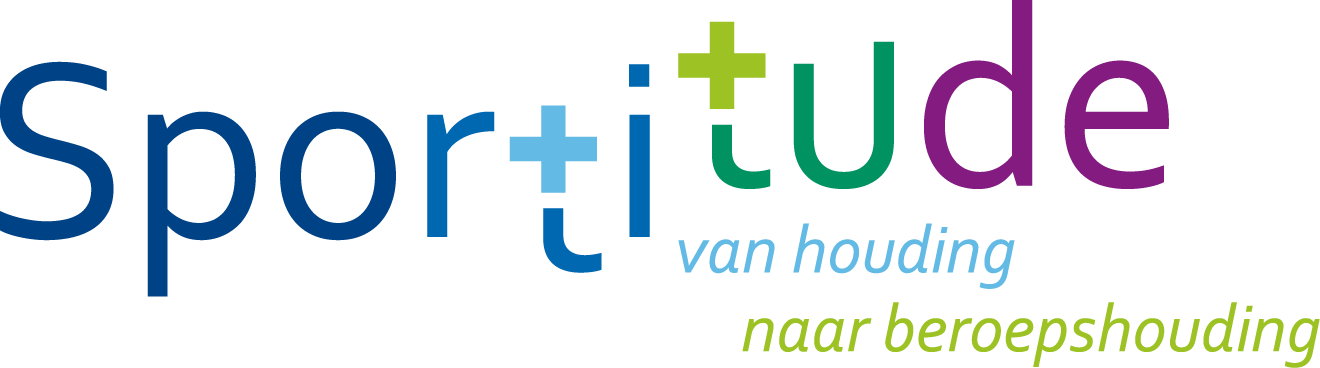 [Speaker Notes: Lessen LO2 in de zaal
Introductie opdrachten
Theorieboek over het wat van LO2

Praktijkopdrachten ondersteund met theorieboek en website www.sportitude.nl 
Inloggen via de site: vraag docentencode aan!
Exameneisen LO2 als leidraad 
Toetsvoorbeelden LO2 bij PO's]
Visie op LO2
Van houding naar beroepshouding
Via opdrachten naar thema's in het boek
Volgorde zelf te bepalen
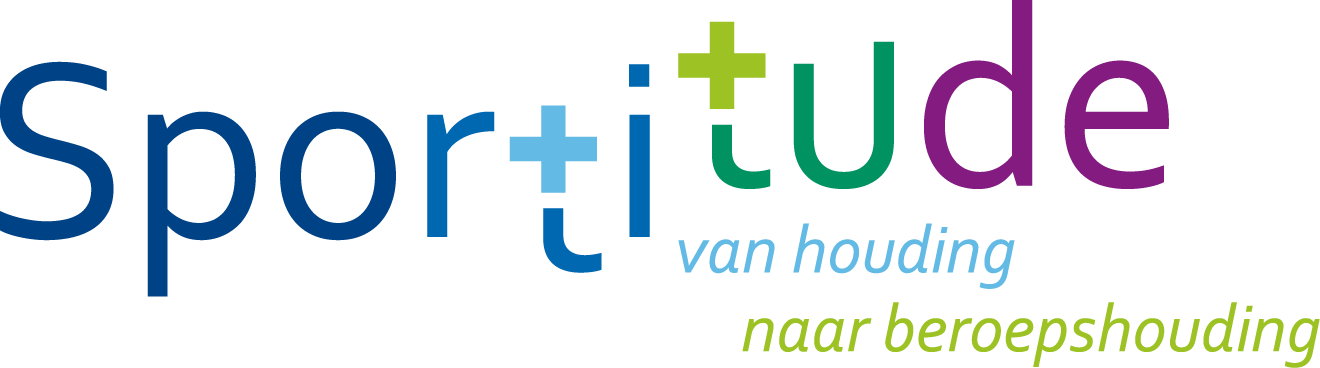 [Speaker Notes: Van houding zoals de leerlingen binnen komen
			organiseren
	            Gezond bewegen		trainen
              Algemene vaardigheden		          Samenleving & stage 	
Houding			naar		Beroepshouding]
Uit elkaar
Koen:	Aan de slag met Sportitude


Dennis: Introductie Sportitude
Hoofdstukken
Algemene vaardigheden 
Rollen binnen LO2
Gezond bewegen
Organiseren  
Trainen 
Samenleving
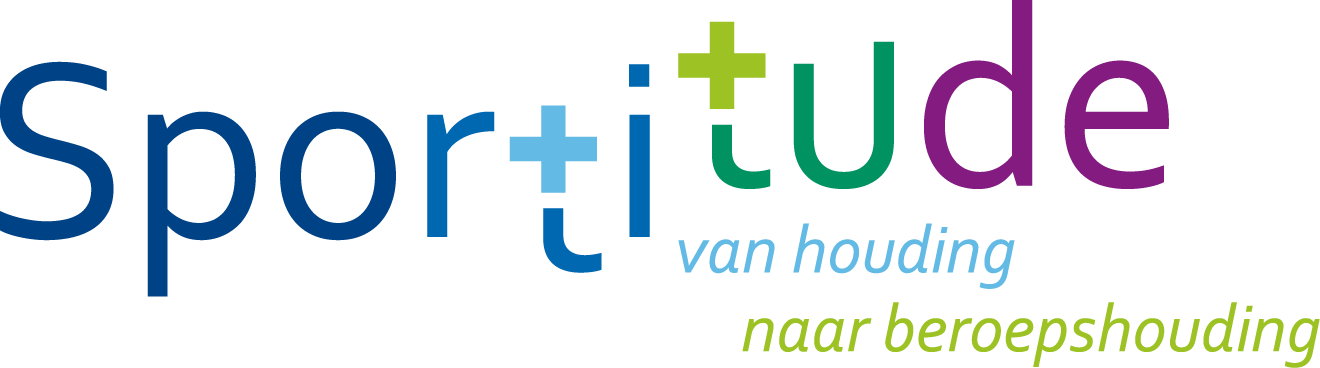 Hoofdstuk 1: Algemene vaardigheden
Communiceren
Presenteren
Samenwerken
Fair play (omgaan met winst en verlies)

Starten met 'houding'
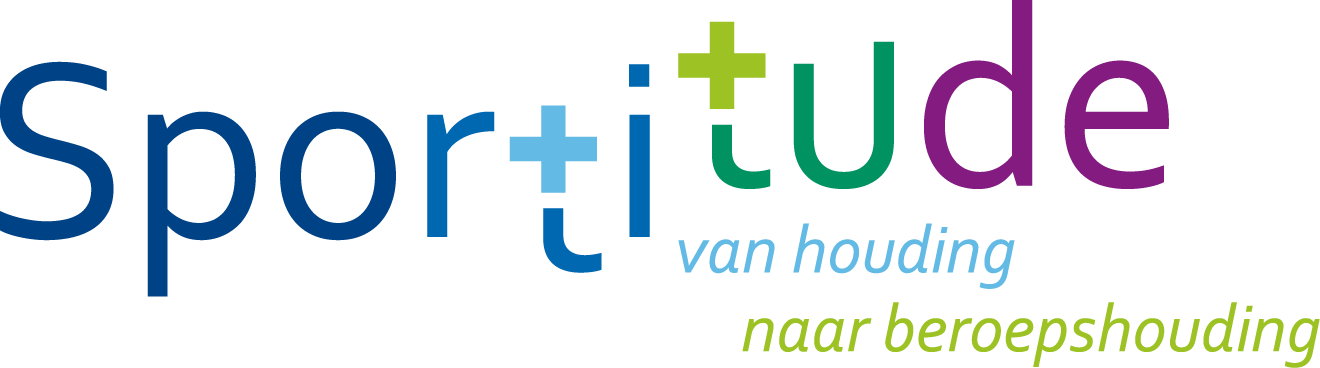 Hoofdstuk 2: Rollen binnen LO2
Observator, instructeur en coach
Spelleider en Scheidsrechter
Jurylid
Lesgever (warming-up)
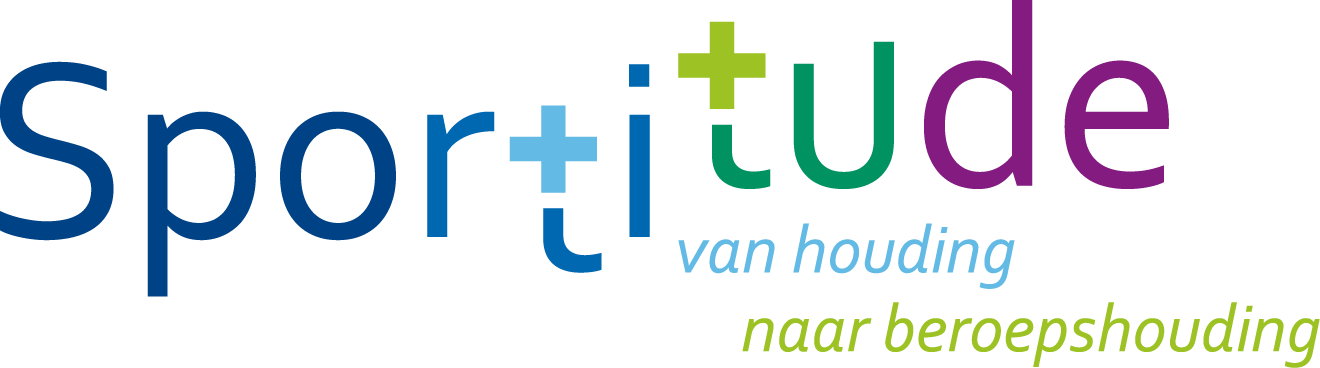 [Speaker Notes: Regelende rollen binnen LO2 .... Beter 'regelende rollen'

Jurylid of beoordelaar?]
Hoofdstuk 3: Gezond bewegen
Gezonde leefstijl
Bewegingsapparaat
Blessurepreventie
Eerste Hulp Verlenen
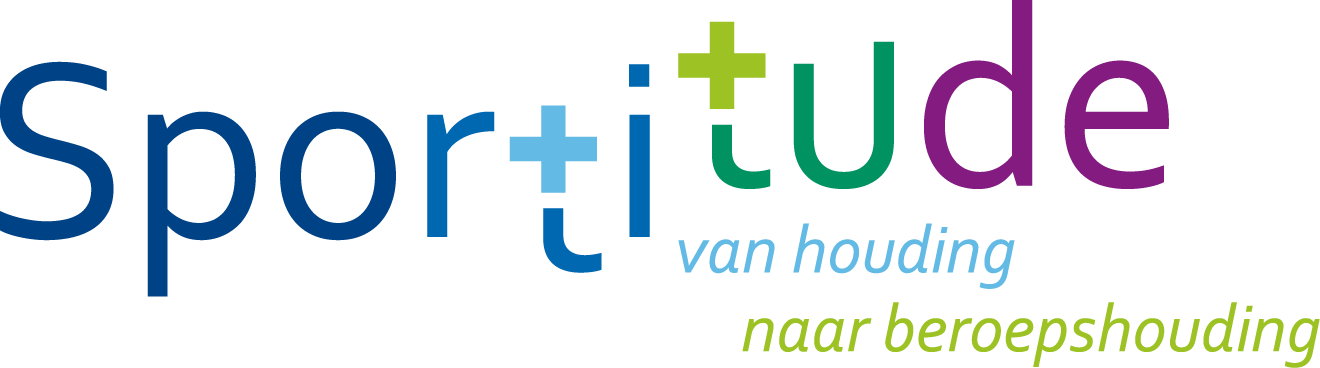 Hoofdstuk 4: Organiseren
Toernooi organisatie
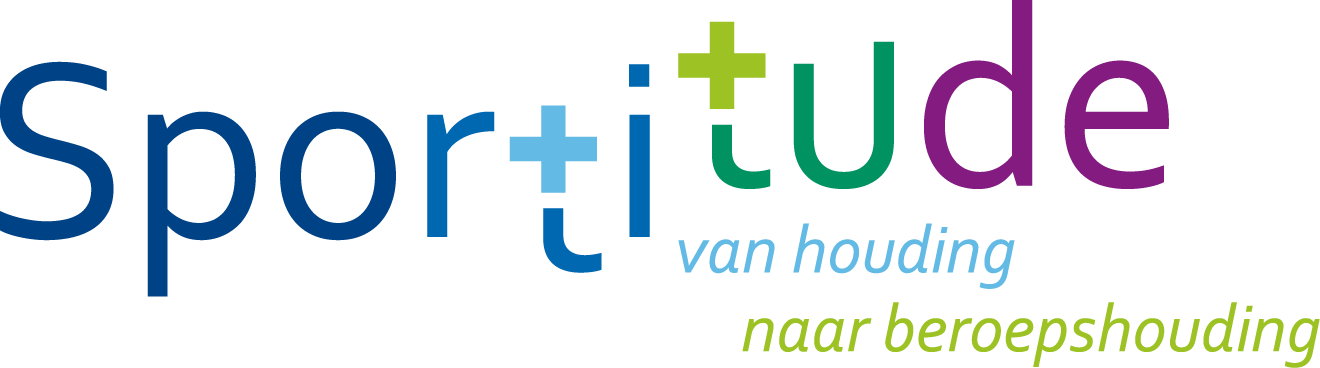 Hoofdstuk 5: Trainen
Fitheid testen
Krachttraining
Duurtraining
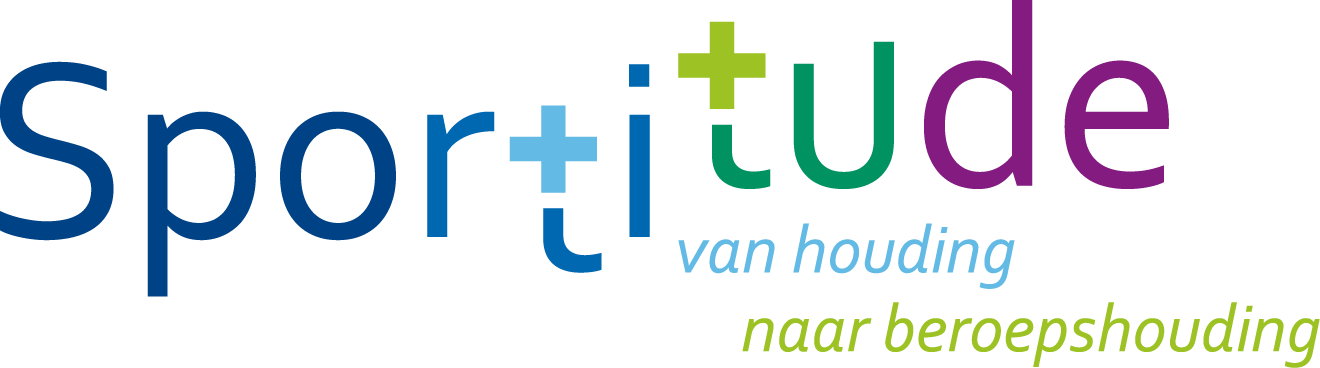 [Speaker Notes: Fitheid testen en meten
Eurofitheidtesten
Mediakaarten
Instructiefilmbeelden]
Hoofdstuk 6: Samenleving
Huidige bewegingscultuur, motieven
Organisatie van de sportwereld
Beroepspraktijkvorming en stage
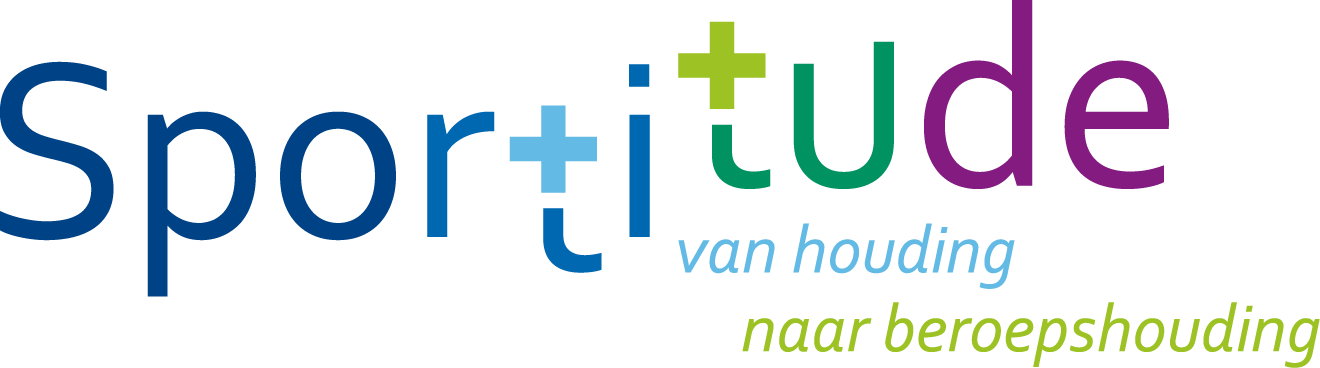 [Speaker Notes: Onderwerpen uit bewegen en samenleving koppelen aan stage]
Opdrachten stramien
Vooraf
Opdracht
Stap 1: voorbereiden
Stap 2: uitvoeren
Stap 3: terugkijken
Hulp
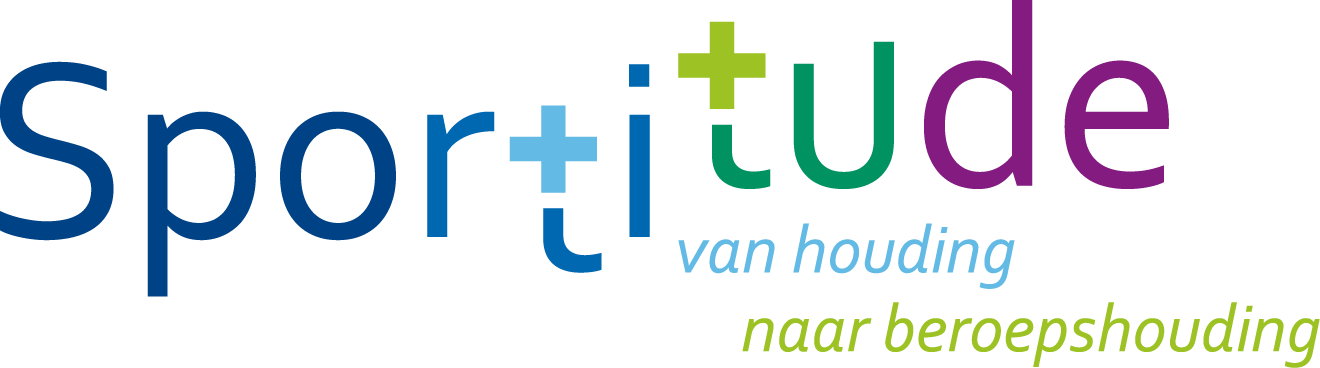 [Speaker Notes: Vooraf context uitleg
Opdracht: doel
Drie stappen met puntsgewijze opdrachten
Hulp informatie
Fasering opdrachten]
www.sportitude.nl
Inloggen als leerlingen
Inloggen als docent
Opdrachten
Achtergrondinformatie/ bijlagen/ spelregels
Toetsvragen (Bloom)
Diagnostische (pre)toetsvragen
Docentenhandleiding
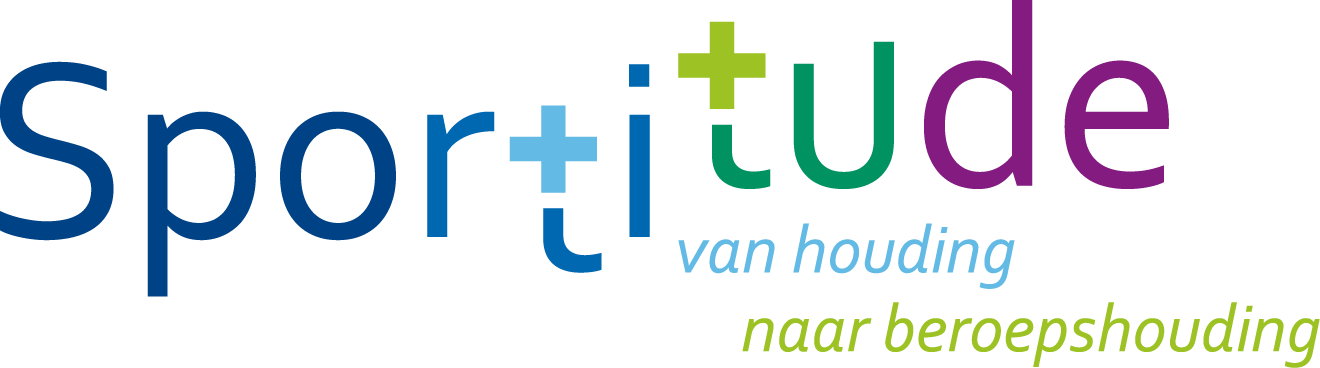 [Speaker Notes: Didactische werkvormen
Korte teksten]
Auteurs
Koen Anthoni
Wessel van de Kamp
Oscar Linde
Eric Swinkels
Dennis Witsiers
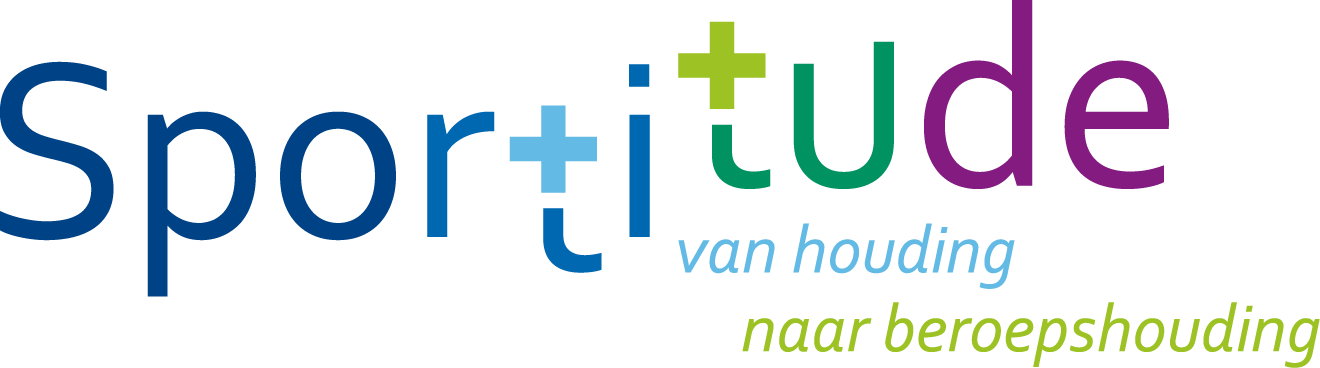 Vragen?
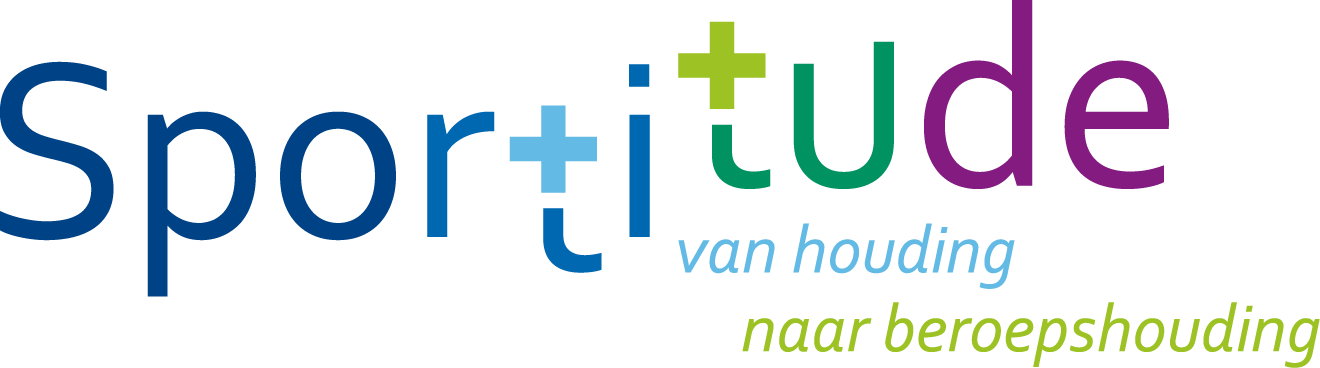 [Speaker Notes: Docenten direct boek sturen in vakantie
Kosten boek
Waarom zo'n haast, gaat ten koste van kwaliteit.]
Voorlichtingsbijeenkomsten
Regionale bijeenkomsten
Voorjaar 2016 LO2 studiedag
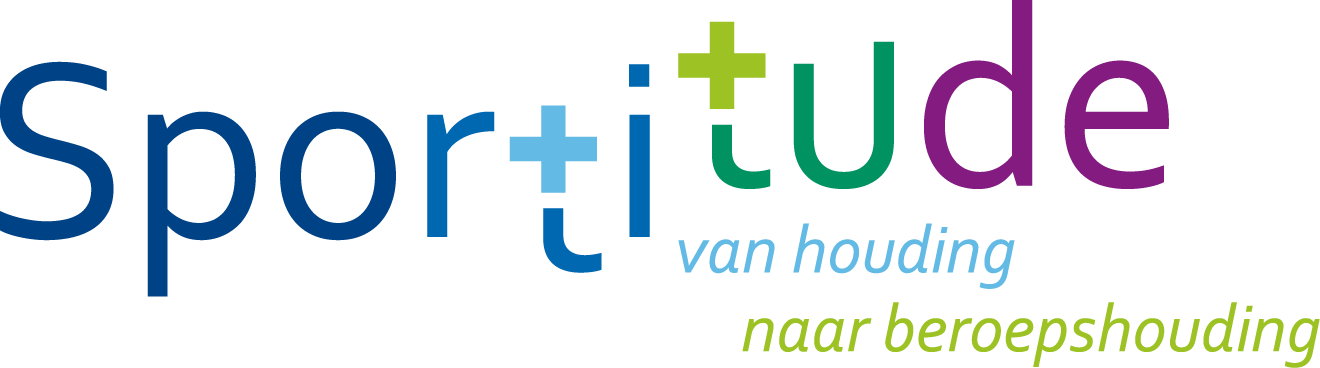